Animation pédagogique « CONSTELLATIONS MATHÉMATIQUES »
Mercredi 16 septembre 2020
Formation distanciel : visio-conférence 
Lien pour participer : cvirtuelle.phm.education.gouv.fr/constellations
Plan:
Rappel sur la formation continue des enseignants et évolutions
Les finalités de la FC : au service des élèves
Comment définir les priorités : des indicateurs besoins des élèves / pratiques des PE (en appui sur des outils d’évaluations et d’observation)
Déclinaison sur la circonscription
Eclairage sur la mise en oeuvre
Petite mise en jambe:
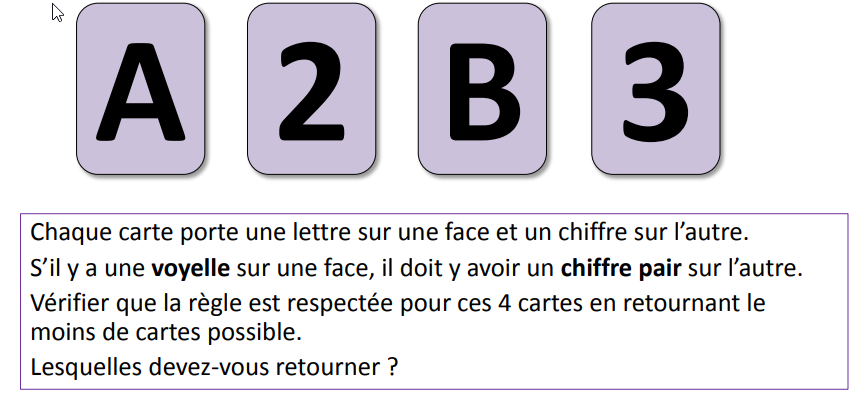 Quelles difficultés dans cet énoncé ?
Le contexte : de nouvelles modalités de formation continue pour les enseignants
Historique :
Dans le cadre de leurs obligations réglementaires de service telles que définies dans  le décret n° 2008-775 du 30 juillet 2008 et des modalités d'application précisées par la circulaire n° 2013-019 du 4 février 2013, il est fixé que les professeurs des écoles consacrent 18 heures annuelles à l'animation pédagogique ainsi qu'à des actions de formation continue. Les actions de formation continue doivent représenter au moins la moitié des 18 heures et être, pour tout ou partie, consacrées à des sessions de formation à distance sur des supports numériques.
La circulaire actualise et remplace la circulaire n° 2013-123 du 13 août 2013 relative à la formation à distance des professeurs des écoles.
Se former tout au long de la vie
« Enseigner est un métier qui s'apprend tout au long de la vie : la pratique professionnelle doit être nourrie, par l'appropriation de nouveaux savoirs ou pratiques, par l'actualisation de compétences, par des échanges réguliers avec les collègues et les acteurs de la communauté éducative. »
Se former dans son environnement : la formation en présentiel
Se former à distance pour compléter le présentiel
Se former tout le temps : les ressources numériques
Modalités :
L'enseignant bénéficie d'une formation continue, dispensée par l'Éducation nationale, qui peut se faire en présence ou à distance.
Des séminaires et animations pédagogiques sont aussi organisés durant l'année.
L'enseignant dispose également de nombreuses ressources pédagogiques utiles à la mise en œuvre des enseignements.
La formation continue s'adapte à la grande diversité des besoins, notamment grâce au numérique, et donne lieu à de plus en plus de certifications afin de valoriser l'investissement des personnels.
Se former dans son environnement : la formation en présentiel
C'est au niveau local: à l'échelon de l'académie, du département / de la circonscription / de l’école que l'offre de formation est proposée à chaque enseignant. L'offre locale décline les priorités nationales, détaillées dans le Plan national de formation (PNF), en fonction des problématiques et enjeux locaux.
Objectifs de la FC : Faire réussir les élèves
Le cadre national, académique et départemental…
Le cadre national a pour enjeu de favoriser la mobilité sociale ascendante afin :
d’assurer plus de justice sociale et de diminuer l’écart de réussite entre les élèves relevant de la politique d’éducation prioritaire et ceux n’en relevant pas ; 
d’assurer une élévation du niveau de qualification et de diplomation.
Pour ce faire, il en découle un cadre académique selon trois axes : 
déjouer toute forme de déterminisme pour réduire les inégalités sociales ; 
viser l’excellence académique : élévation du niveau de diplomation et de qualification ;
renforcer l’approche territoriale par plus de proximité.
Les priorités pour l’année scolaire 2020-2021:
La formation continue est un des leviers utilisés afin de répondre à l’ambition du système éducatif  : l’enjeu est donc quantitatif et qualitatif. 

Cette finalité induit une nécessaire évolution de paradigme pour la formation proposée au sein du système éducatif : passer d’une logique de l’offre à une logique de demande: convergence entre les priorités de l’Institution, les besoins des élèves et les demandes du terrain.
Les grands enjeux :
Centrer les contenus de formation sur les didactiques participant à la maitrise des savoirs fondamentaux ;
Faire évoluer, réexaminer les pratiques de classe et de formation au regard des résultats des élèves aux évaluations nationales et des résultats de la recherche ;
Assurer la prise en compte du parcours de l’élève du cycle 1 au cycle 2 et vers le cycle 3 ;
Concentrer les efforts sur l’accompagnement individuel et collectif des enseignantes/enseignants en différenciant, en s’adaptant aux besoins des territoires et en accompagnant au plus près le travail d’équipe.
Comment définir les priorités : des indicateurs besoins des élèves / pratiques des PE (en appui sur des outils d’évaluations et d’observation)
Analyse des indicateurs
Les réussites et difficultés de nos élèves
Analyse, interprétation :
CEDRE est une évaluation de la DEPP passée par les élèves de CM2.
Cet item, qui n’est certes pas passionnant, mais qui est le seul item libéré sur les décimaux dans CEDRE 2014, a aussi été proposé en 2008. Il met en lumière une baisse des performance des élèves.
Les élèves des deux groupes les plus faibles (<1 et 1), qui représentent 16,3% des élèves, ont réussi, en moyenne, 21% des items de l’évaluation sur les décimaux.
Les élèves des deux groupes les plus forts (4 et 5), qui représentent 29% des élèves, ont réussi, en moyenne, 86% des items de l’évaluation sur les décimaux (100% pour les élèves du groupe 5 (10,2% des élèves)).
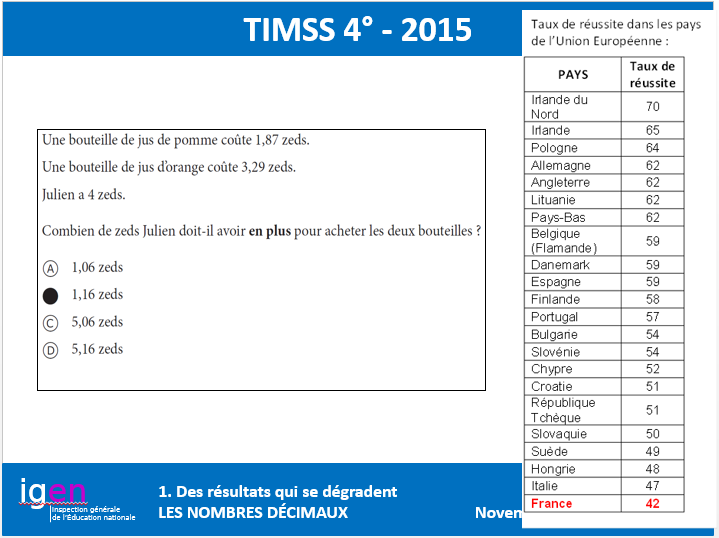 Analyse, interprétation :
L’évaluation TIMSS a été menée en période 4 de CM2 en 2015.
Sur l’ensemble de l’évaluation les élèves français sont les derniers de l’Union Européenne avec un score moyen de 488 (moyenne de 526 pour les pays de l’UE), en ce qui concerne le domaine « Nombres », pour lequel la moyenne des pays de l’UE est la même : 526) la moyenne des élèves français est là aussi la plus faible de l’UE est encore plus faible que la moyenne globale avec 483.
L’exercice n’est sans doute pas simple, mais les résultats sont très nettement supérieurs dans de nombreux pays, ce qui laisse penser qu’il y a un problème d’enseignement en France (sur les décimaux ? la résolution de problèmes ? les deux ?).
Ce que nous apprennent les évaluations nationales
Lien : diaporama eval nat CP CE1 6ème
Dernier outil d’analyse (départemental) :Les observations CP et CE1 (en 2019-2020):
Grille départementale Observation de la classe en Mathématiques
 4 axes retenus
Les domaines
Le nombre et ses représentations : 
Place de la résolution de problèmes : 
Place de la géométrie : 
Place du calcul mental, en ligne et calcul posé : 
Place de Grandeurs et mesures :
Les démarches 
Place de la manipulation et du jeu dans les séances  
Continuité des apprentissages et des outils entre GS/CP et CP/CE1 
Prise en compte des évaluations nationales et des outils de remédiation.
Les outils et le fonctionnement
Organisation spatiale de la classe : 
Utilisation d’un fichier, d’un manuel ou de fiches [issues de sites officiels ou de blogs non officiels], ou fiches personnelles ; utilisation d’un outil numérique 
Utilisation d’un guide du maître 
Traces écrites individuelles : 
Traces écrites collectives :
Les gestes professionnels 
Exploitation des procédures des élèves :
Répartition du temps de la parole de l’élève /enseignant (équilibré ou non), du temps de travail collectif/individuel au sein des séances  
Différenciation effective, remédiation, feed-back immédiat.
Analyse des résultats élèves et des pratiques
Analyse des résultats élèves et des pratiques
Une évolution : mise en oeuvre duPlan Mathématiques et Plan Français
En mathématiques : in « les 21 mesures » mesures 14 et 15 
Formation continue et développement personnel :
14 - Référent mathématiques
Développer la formation continue en mathématiques des professeurs des écoles. Dans chaque circonscription, favoriser le développement professionnel entre pairs et en équipe, et nommer "référent mathématiques".
15 - Développement professionnel en équipe
Développer la formation continue des professeurs de mathématiques à l’échelle locale, dans une logique de confiance, entre pairs et en équipe ; promouvoir l’observation conjointe ; dégager un temps commun dans les emplois du temps ; identifier les personnes ressources.
Cadrage national de la formation continue :
Tableau sur 6 années
L’objectif est de former l’ensemble des professeurs des écoles selon un plan de formation de proximité de six ans alternant formation en mathématiques et formation en français. 
Un sixième des enseignants d’une circonscription bénéficie du dispositif chaque année, soit en mathématiques, soit en français. 
Durant les quatre années sur les six pendant lesquelles ils ne bénéficient pas des modules spécifiques mathématiques ou français, les professeurs des écoles bénéficient de 18h de formation et de développement professionnel continu prises sur les 108h (= animations pédagogiques) et qui peuvent être à hauteur d’un tiers 3 consacrées à d’autres domaines que le français et les mathématiques stricto sensu (une focale départementale sera déterminée chaque année).
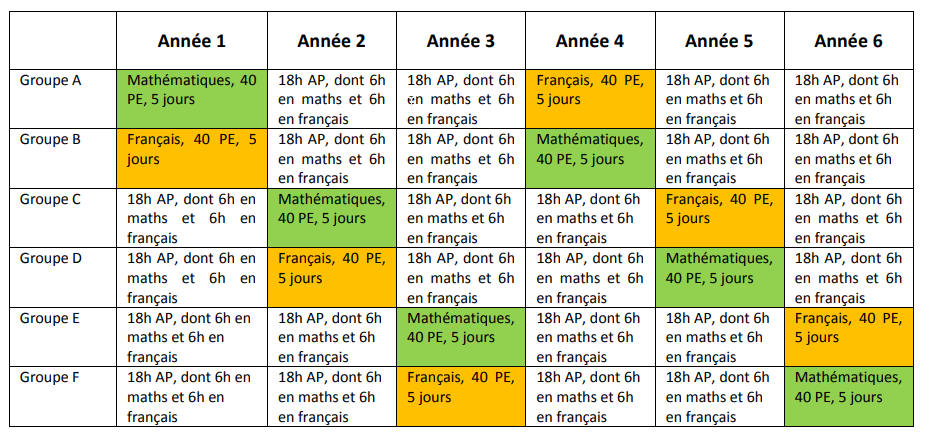 Les contenus de formation
Prise en compte des données nationales, confirmées au niveau départemental:
Les priorités de formation porteront sur le développement des connaissances didactiques et pédagogiques relatives : 
La construction du nombre
La résolution de problèmes (arithmétiques entre autres)

Ce parcours d’apprentissage se construit durant toute la scolarité obligatoire :
Les contenus de formation
Ce parcours d’apprentissage se construit durant toute la scolarité obligatoire :
A la maternelle:
aux premiers apprentissages mathématiques : développer et approfondir les connaissances didactiques dans le domaine de la construction du nombre ;
au développement global de l’enfant et les modalités spécifiques d’apprentissages : privilégier un enseignement de la résolution de problèmes, en prenant appui sur ces modalités, plus particulièrement les situations de jeu et la manipulation. Les priorités de formation pour l’école maternelle porteront sur le développement des connaissances didactiques et pédagogiques relatives
1. Les contenus de formation
A l’école élémentaire :
La connaissance des nombres entiers et du calcul est un enjeu majeur pour la maîtrise des principaux éléments de mathématiques à l’école primaire. 
Les résultats aux évaluations nationales mettent en évidence les difficultés des élèves à additionner et soustraire. Ces compétences sont également à mettre en lien avec la compétence Placer un nombre sur une ligne, échouée au CP et au CE1.
Ces compétences sont prédictives de la réussite ultérieure des élèves car elles s’appuient sur : 
la notion de cardinal,
la connaissance des nombres et la capacité des élèves à les décomposer,
la capacité à se déplacer d’un certain nombre d’unités.

Le champ Grandeurs et mesures participe pleinement à la construction du nombre.
1. Les contenus de formation
Au cycle 3:
 les résultats des évaluations 6ème montrent que la résolution de problème est le domaine dans lequel les élèves rencontrent le plus de difficulté notamment dans les situations impliquant des calculs sur les grandeurs et des calculs avec les fractions et décimaux.
En synthèse 
 
Les priorités de formation à prendre en considération porteront donc sur les points suivants : 
Développer et consolider les connaissances didactiques et pédagogiques en résolution de problèmes ;
Développer et consolider les connaissances didactiques et pédagogiques en nombres et calcul, en appui: Grandeurs et mesures.
En synthèse  lors de la formation continue hors temps scolaire :
La mise en œuvre du plan Math dans la circonscription sera donc composée de :
la mobilisation pour la résolution de problèmes en C1 et C3, Grandeurs et mesures en C2 (les nombres et le calcul (réalisées les années précédentes);
la construction de sessions d’accompagnement personnalisé et de périodes de travail en petits groupes = « Constellations »
Module de 18 heures en FC-HTS et 4 ½ journées temps scolaire consacrées à l’analyse de pratique, aux observations croisées,...
(ces quatre ½ journées: BDFC)
Mise en œuvre du plan Math dans le plan FC de la circonscription L3 Ronchin
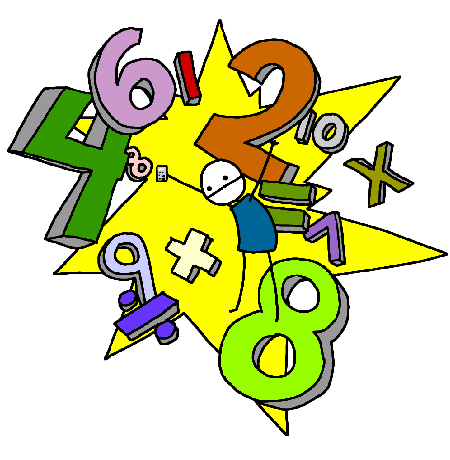 CONSTELLATION MATH QU’EST-CE QUE C’EST ?
La constellation est un petit groupe d'enseignants. Elle est constituée en vue d'un accompagnement spécifique : l'enseignement des mathématiques.
Formation continue 2020-2021
Basé sur vos pratiques et des apports didactiques, cet accompagnement vous permettra de développer vos                   compétences professionnelles.
C'est un travail collectif de co-construction et de partage.
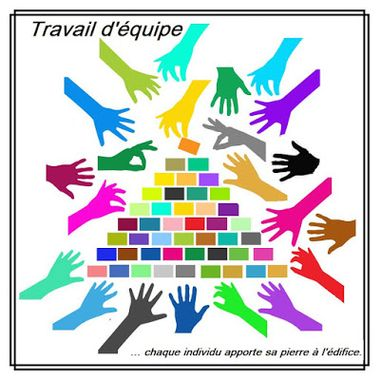 [Speaker Notes: Vos pratiques = pt de départ de l’accompagnement. 
18H Avoir du temps pour parler de ce que vous faites en classe. 
Prendre du recul et d’analyse vos pratiques de classe. 
« svt réflexe moi je ne fais pas » quand on commence à faire décrire, le PE fait mais ce sait pas mettre des mots sur sa pratique et même geste prof.

Avoir du temps pour observer les élèves et mieux identifier leur besoin
Apports didactiques au fur et à mesure suivant les problématiques et les besoins
Co construction et de partage : construire l’accompagnement ensemble, ce n’est pas une formation descendante bien au contraire. Partager vos expériences, vos outils et tout votre richesse de classe et apporter les connaissances didactiques.
« J’aimerai bien savoir ce qui se fait ailleurs »]
COMMENT ?
Des temps d'échanges en petits groupes

Des temps de pratique en classe

Des temps de collaboration
[Speaker Notes: Petits groupes : échanger, mutualiser.
Pratique de classe : observation croisées (atelier d’écritures)
A partir de séances faites ensemble ou pas. 
Observation du CPC  avec ou pas prise de vidéo.

Collaboration 
	Élaborer des outils
	Mutualiser des pratiques
	Découvrir des méthodes]
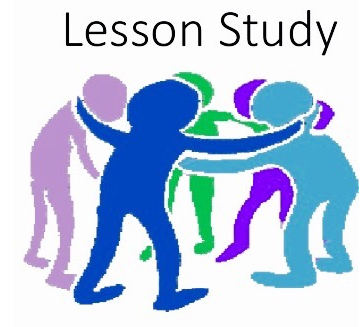 Des nouvelles modalités de formation :
La lesson study: c’est l’étude collective d’une                                         séance, d’une séquence ou d’une situation. 
Elle correspond à une démarche de recherche-formation à l’échelle de l’école favorisant le développement professionnel de l’équipe enseignante. 
La séance ou la séquence élaborée collectivement, avec une aide extérieure – ici celle du CPC- est ensuite mise en œuvre dans une classe par un ou plusieurs enseignants. 
Les autres enseignants du groupe observent cette mise en œuvre, notamment pour apprécier l’efficacité des apprentissages des élèves. L’étape suivante consiste à discuter les observations afin de dégager ce qui a été appris et ce qui peut être amélioré.
LES 3 PILIERS DE L ’ACCOMPAGNEMENT
1/la confiance sans jugement
Des temps d'échanges en petits groupes
Des temps de pratique en classe
Des temps de collaboration

2/un regard ET des pratiques partagés

3/un objectif commun : progresser
CONFIANCE    PARTAGE  PROGRES
[Speaker Notes: Vidéo

Pts de vigilance 
	Comme toutes pratiques, celles qui sont données à voir sont discutables et à discuter dans le respect des personnes et du travail professionnel
	Extraits choisi impliquent une nécessaire réduction du temps, ils ne sauraient se rendre compte de toute la richesse qui se passe (donner le contexte)
	Ceux ne sont pas des bonnes pratiques à reproduire mais des pratiques pour engager des discussions structurantes de formation.
OBJ : partir du réel
Observer, prendre du recul, passer du temps pour analyser (prendre un axe d’observation ex les E ou la passation de consigne,..), pratiques mais également les gestes prof.

Progresser pour faire réussir tous les élèves. Partir de vos pratiques pour continuer à apprendre. (apports de la science, apports didactiques, les recommandations institutionnels et bien sur les résultats des élèves, leur réussite.
	S’approprier les outils institutionnels, les outils numériques
	Apprendre à analyser sa pratique de classe pour mettre en place les apprentissages
	Développer une culture professionnelle commune.
	Faire évoluer, enrichir sa pratique.]
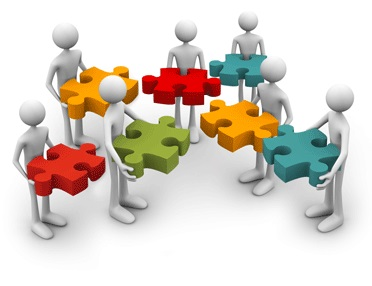 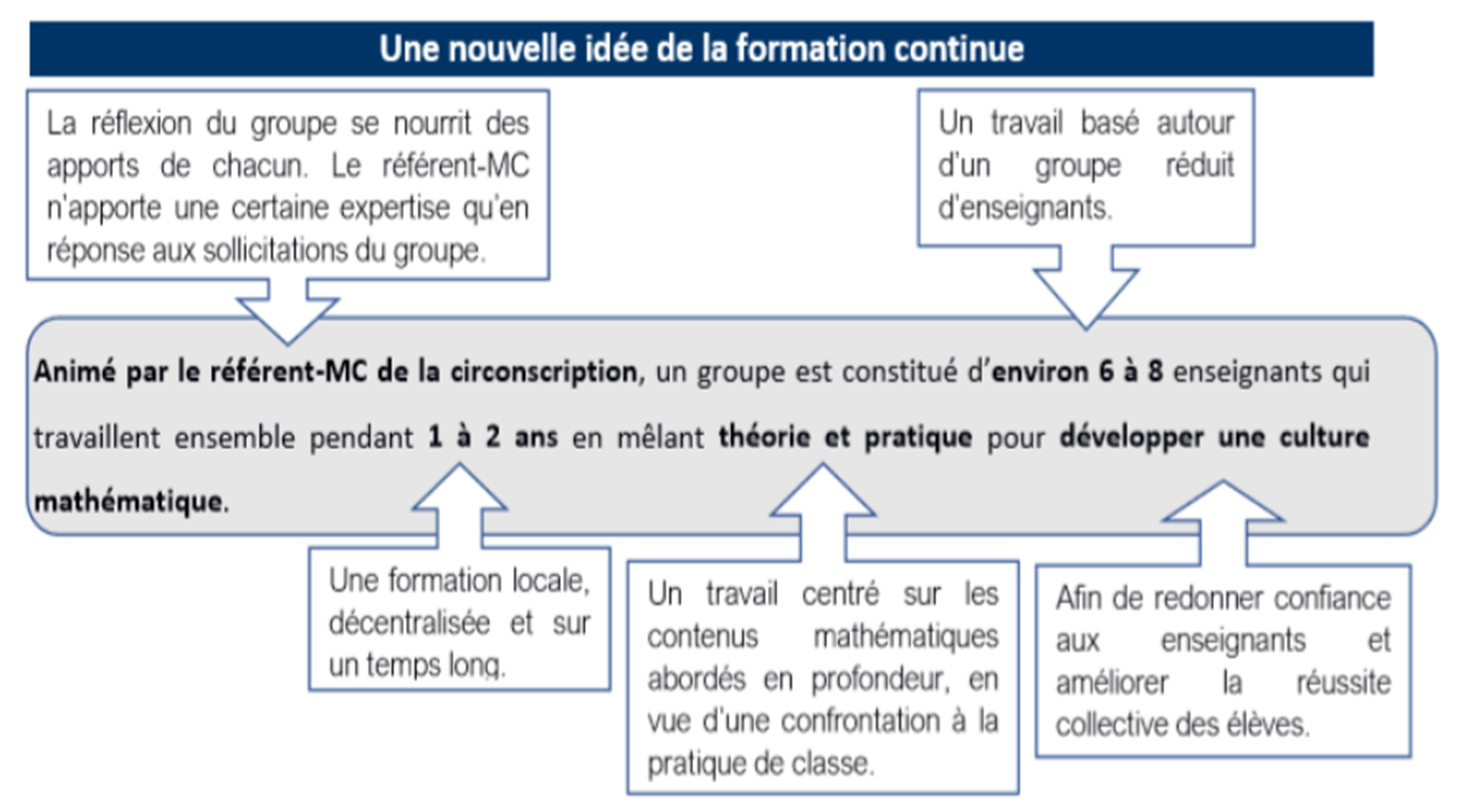 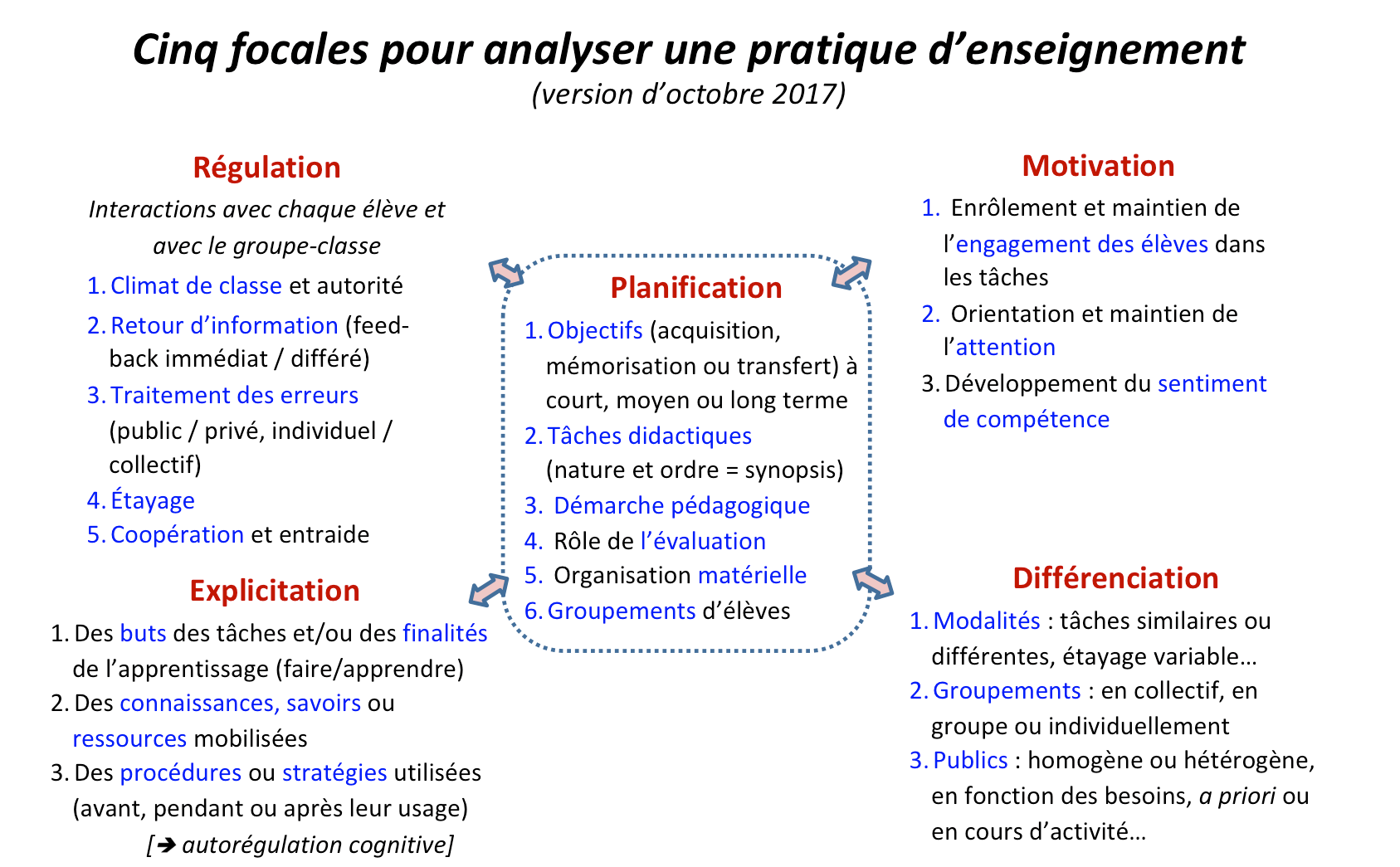 D’après les travaux de R Goigoux 2017 IFE-Centre Savary
[Speaker Notes: R Goigoux propose 5 focales pour aider à décrire l’activité dans le but de mieux comprendre sur quoi repose l’expertise professionnelle.
	PLANIFICATION
Au centre, pas une seule démarche efficace. E de multiples démarches constructiviste, modélisant es, par investigation qui ont toutes des caractéristiques et qui vont être pertinentes à un moment de classe. Ne pas s’enfermer dans une seule démarche mais choisir une démarche en fonction de l’objectif que l’on se fixe.

PEGULATION
Interroger le temps de parole du temps ? du E ? qui en dit long sur la communication, les échganges en classe.

MOTIVATION
Enrôlement engager l’intérêt et l’adhésion de l’enfant envers les exigences de la tache.
Activité du PE ET de l’E

EXPLICITATION 
Faire du lien entre ce que l’on fait et ce qu’on apprend ? 
Faire dire abstraire

DIFFERENCIATION
Pourquoi ? Comment ? Quand ? vaste question.]
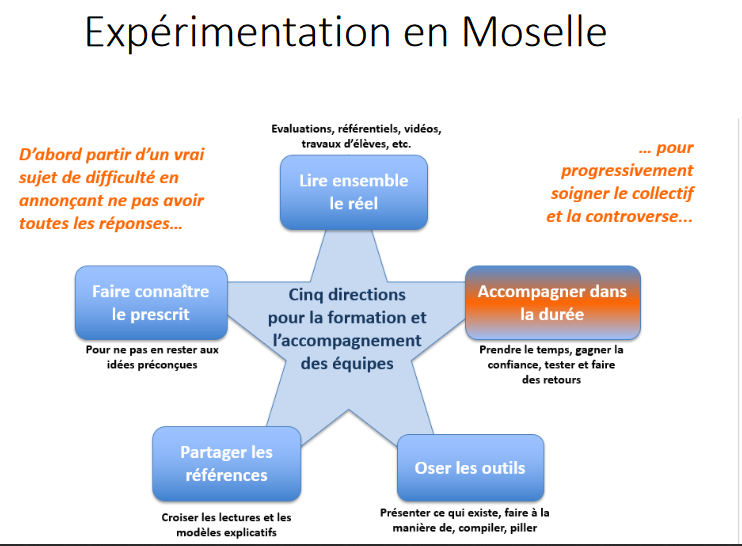 D’après les travaux de Roland GOIGOUX – 2016 (Ifé – Centre Alain Savary)
... Et pour le formateur ?...Travailler avec les enseignants comme ils sont ET PAS comme on voudrait qu’ils soient.« Soutenir l’existant plutôt que prescrire l’idéal. »
[Speaker Notes: LE FORMATEUR : rendre explicite les compétences professionnelles pour que les PE en formation identifient les conditions à réunir pour que « ca marche ».
Apport de connaissances sur les apprentissages et les conditions qui facilitent les apprentissages]